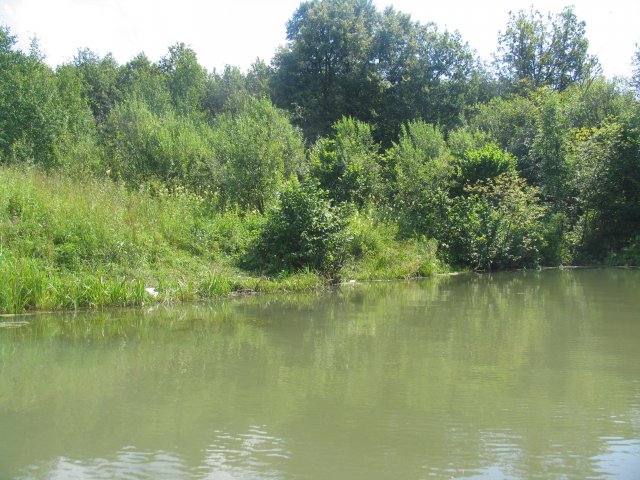 «Дрожжаное- мой край родной»
0
Цель:  
изучение и исследование родного края и популяризация имеющихся краеведческих материалов, развитие навыков исследовательской работы и воспитание  патриотических чувств.
Задачи:

Расширить представление  об истории родного края.

2. Направлять активную деятельность на сохранение природы.

3. Формировать экологические знания, культуру и отношение к природе.

 4. Воспитывать уважение к истории края, людям, создающим эту историю. Воспитывать бережное отношение к природе, обычаям и традициям села.
Путешествие  начинается…
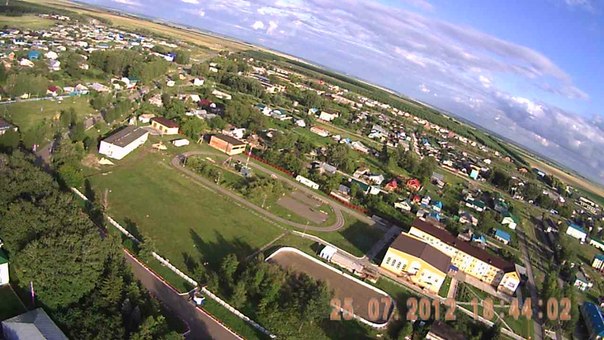 ПУТЕШЕСТВИЕ НАЧИНАЕТСЯ…..
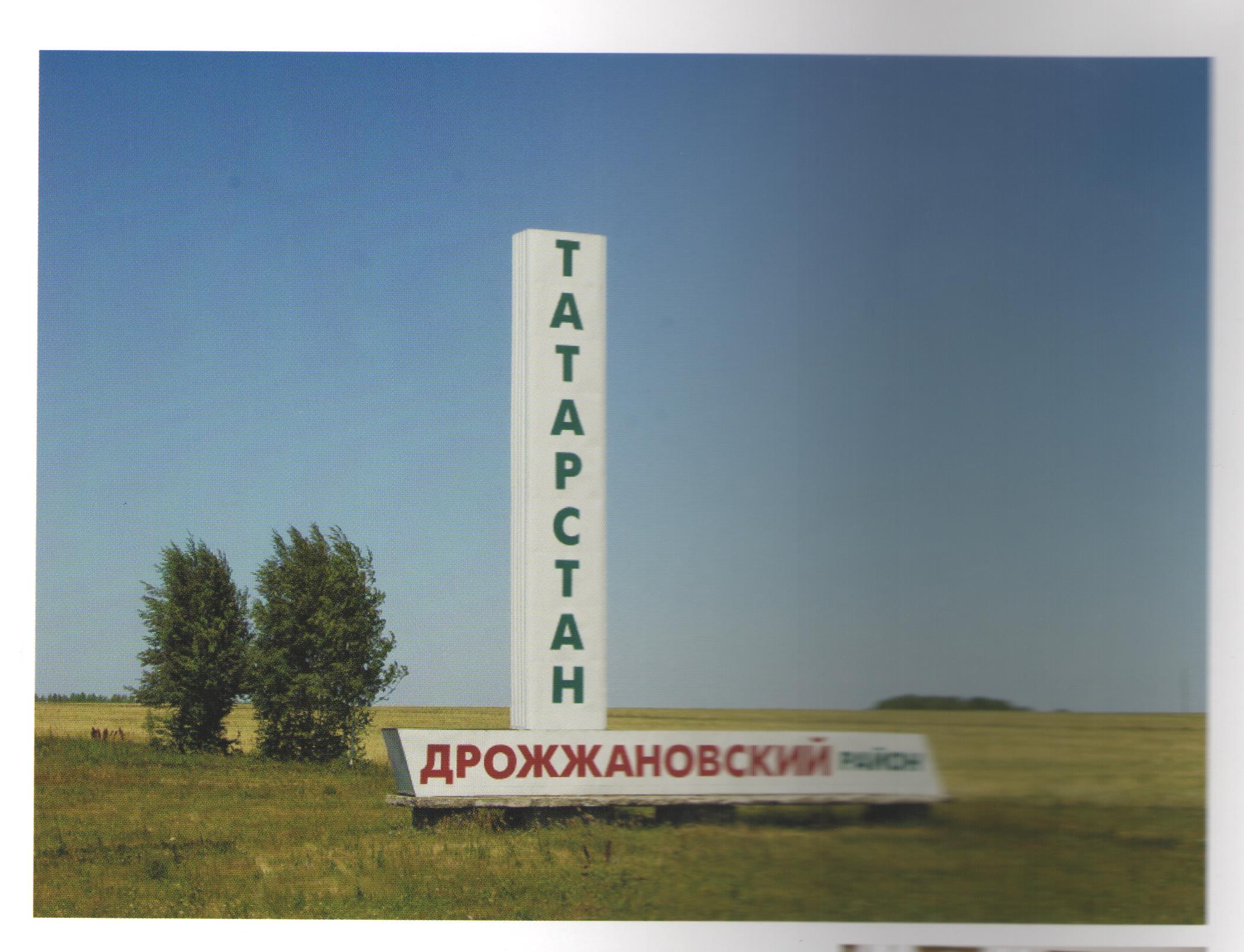 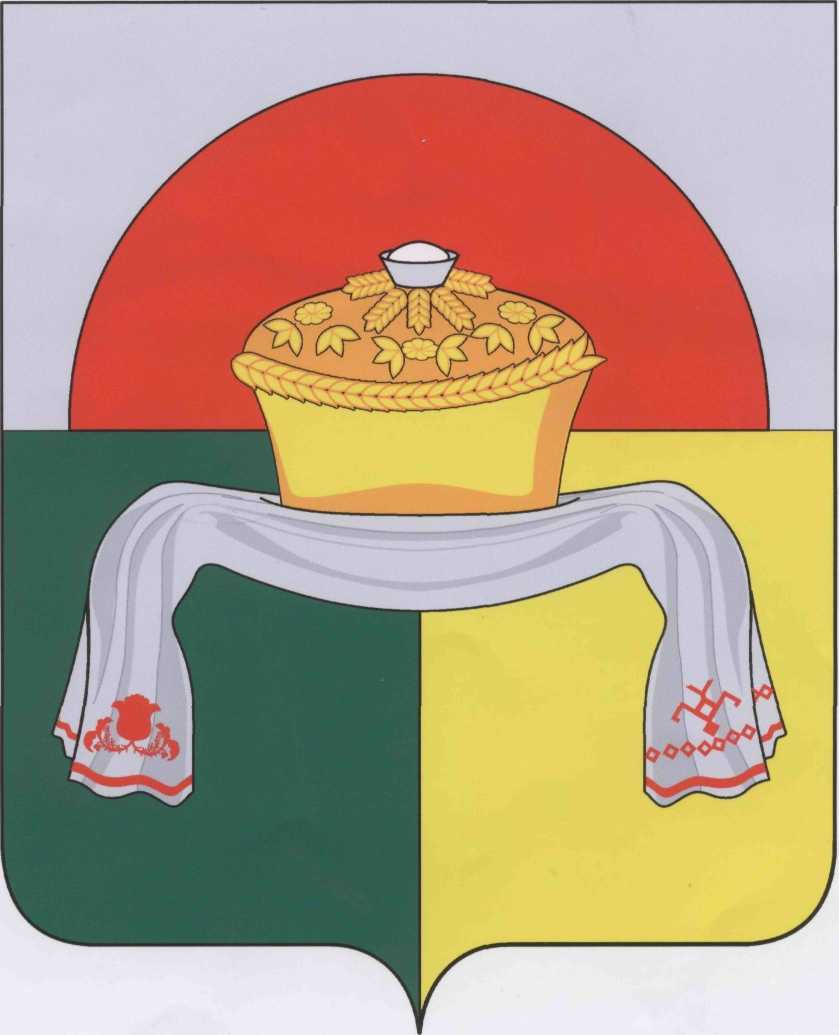 Герб Дрожжановского района
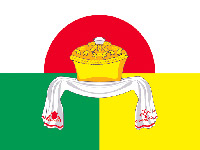 Флаг Дрожжановского района
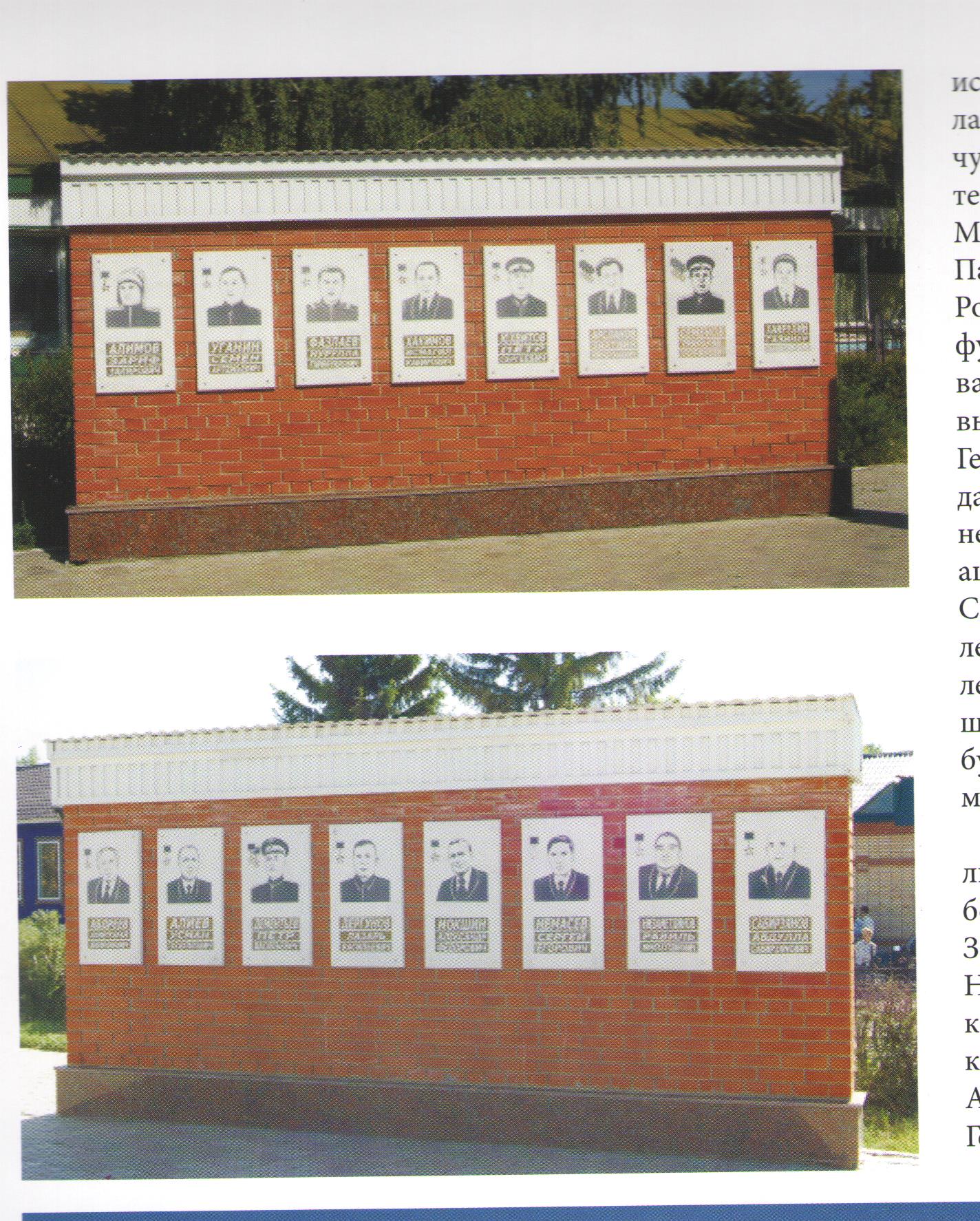 Наши  герои
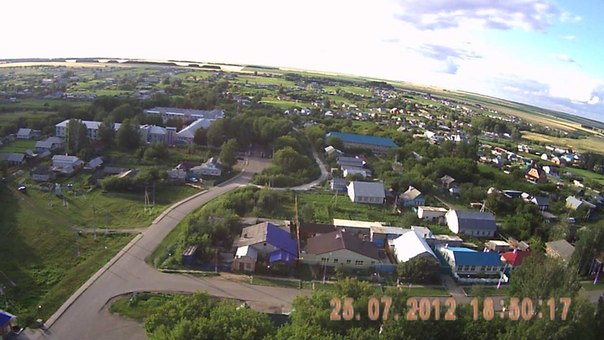 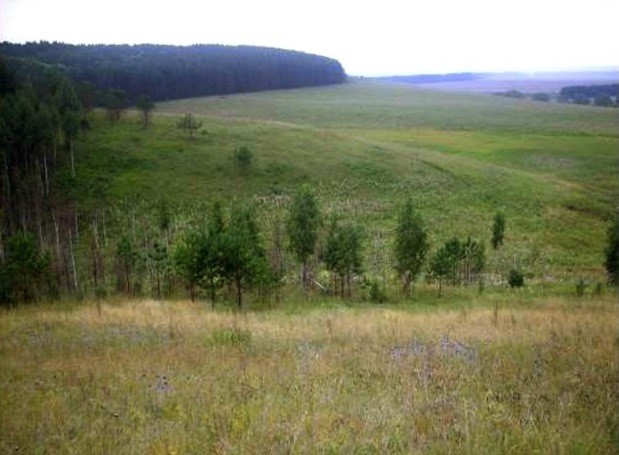 «Ново-Чекурская лесостепь»   (Кереметь)
Ново-Чекурская лесостепь» (Кереметь)
Данная ООПТ площадью 121,49 га, что составляет около 0,12% площади района.
Лесные массивы.
Территория площадью 347 га, в окрестностях сел Мочалей, Шланга, представляет собой долину небольшой речки (приток р. Бездна) с системой болот, балок и суходольных лугов.
Биби-Айша.
Овражно-балочная система в окрестностях с. Б. Цильна площадью 55,9 га с впадающим в р. Б. Цильна ручьем и плато, занятым суходольными лугами.
Истоки реки Цильны.
Территория площадью 139,9 га, расположенная юго-западнее с. Чувашское Дрожжаное. Большую часть занимает торфяное болото. В состав ООПТ включена близлежащая овражно-балочная система с граничащими с ней суходольными лугами.
Овраг Шерелдаук.
Овражно-балочная система с двумя отрогами площадью 90,4 га к западу от с. Старое Чекурское
Мордовские луга.
Территория площадью 34,1 га включает в себя две овражно-балочные системы, расположенные юго-западнее сел Нижнее и Старое Чекурское, с прилегающими к ним косимыми, но не подверженными выпасу разнотравными и высокопродуктивными лугами.
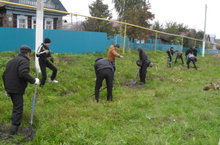 Посадка деревьев
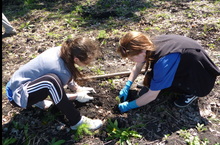 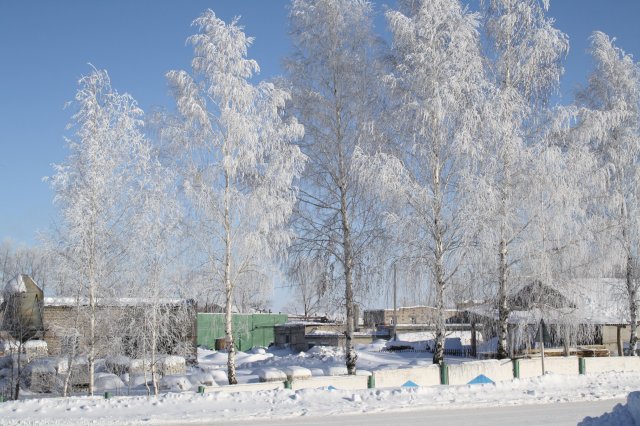 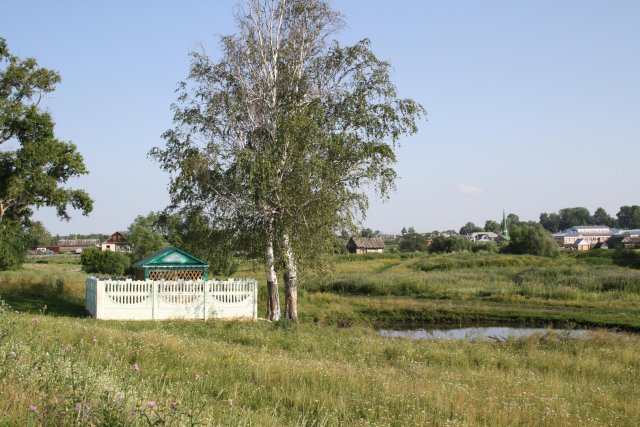 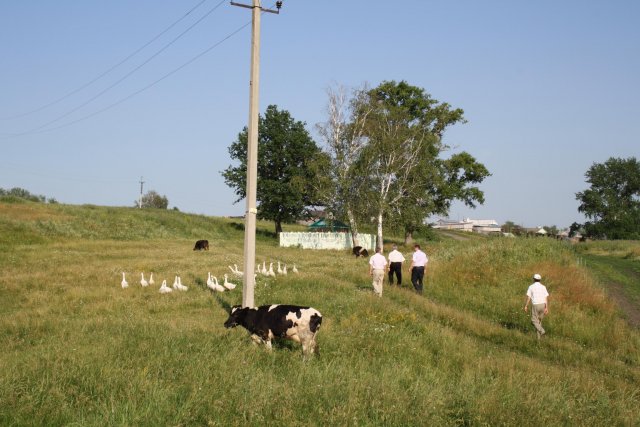 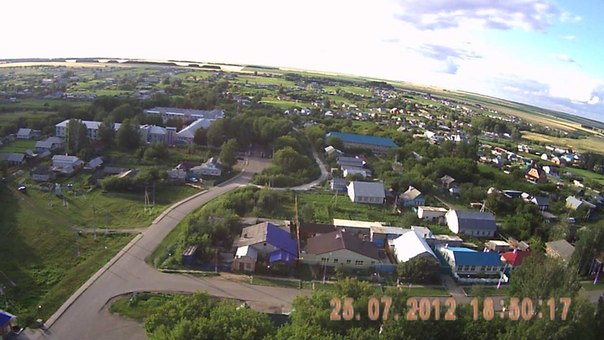 МОЕ   ДРОЖЖАНОЕ